DIRECTORIO DE FUNCIONARIOS
COORDINACIÓN DE LIMPIA Y RECOLECCIÓN DE RESIDUOS SÓLIDOS
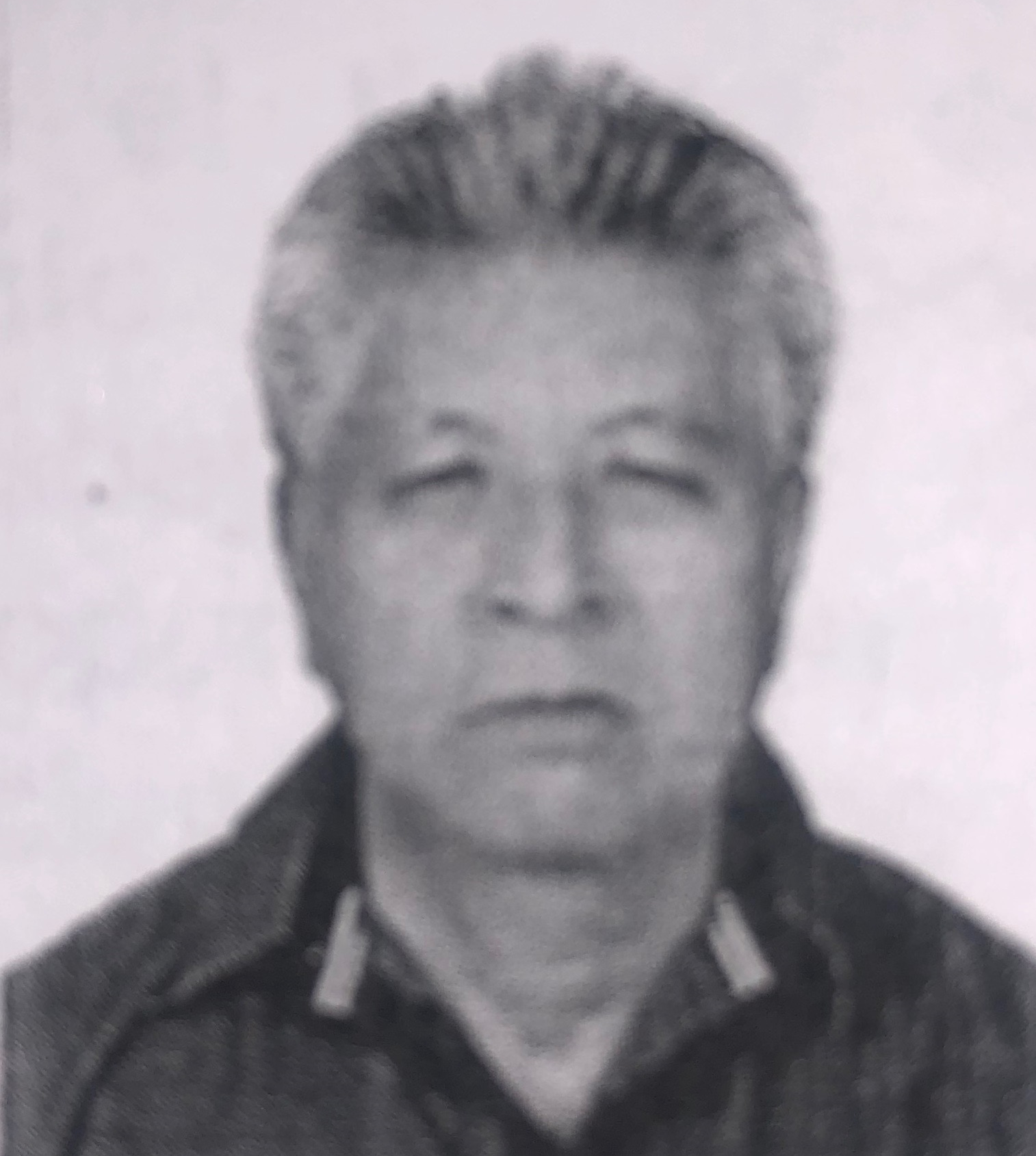 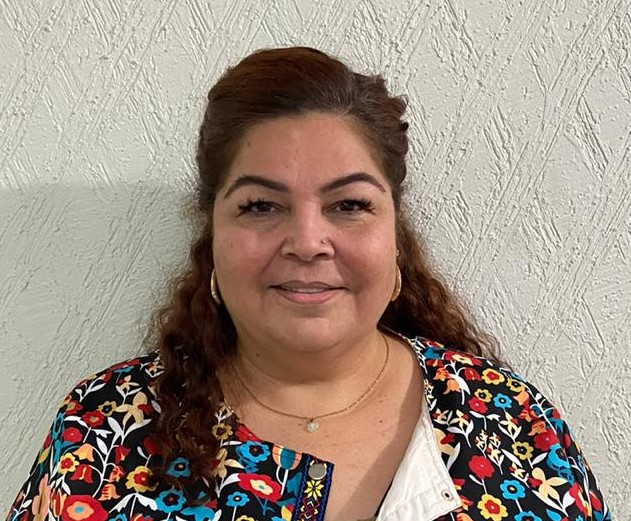 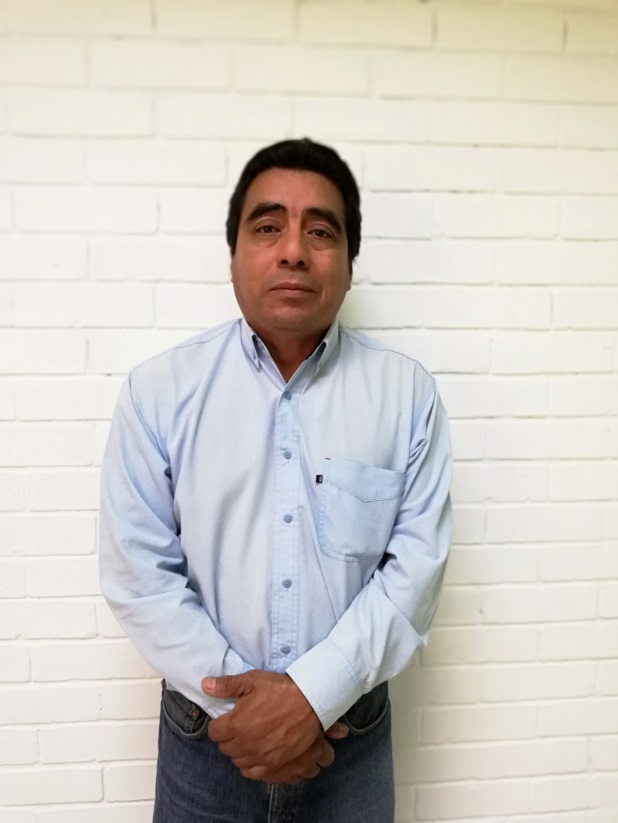 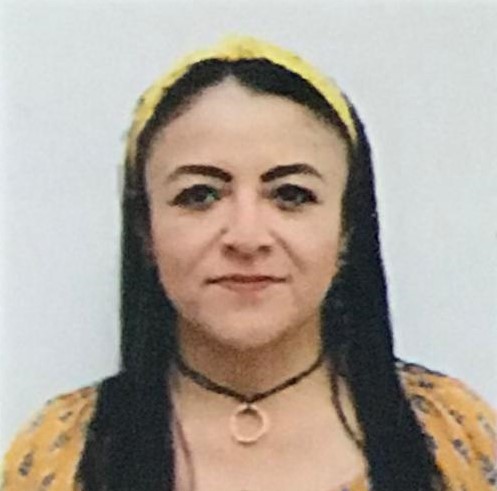 DIRECTORIO DE FUNCIONARIOS
UNIDAD ADMINISTRATIVA
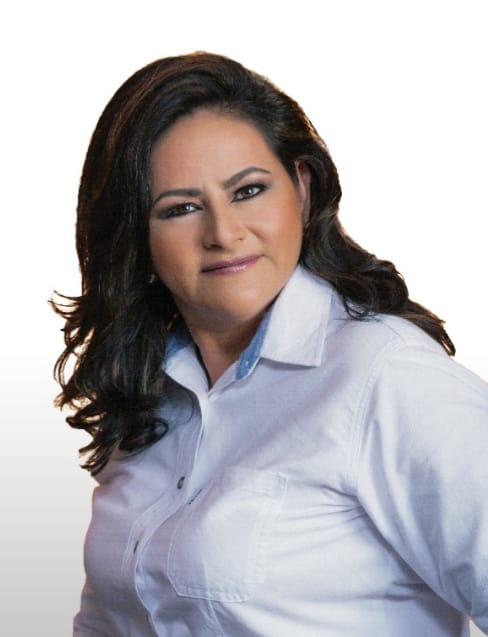 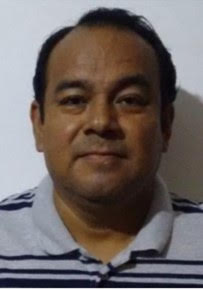 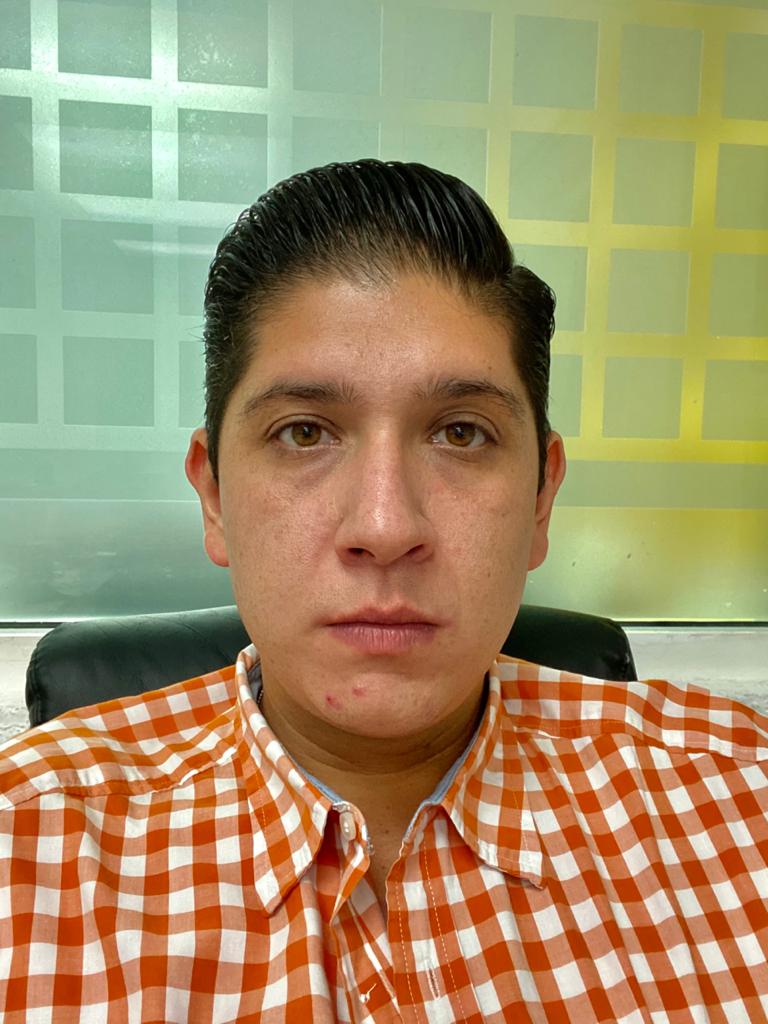 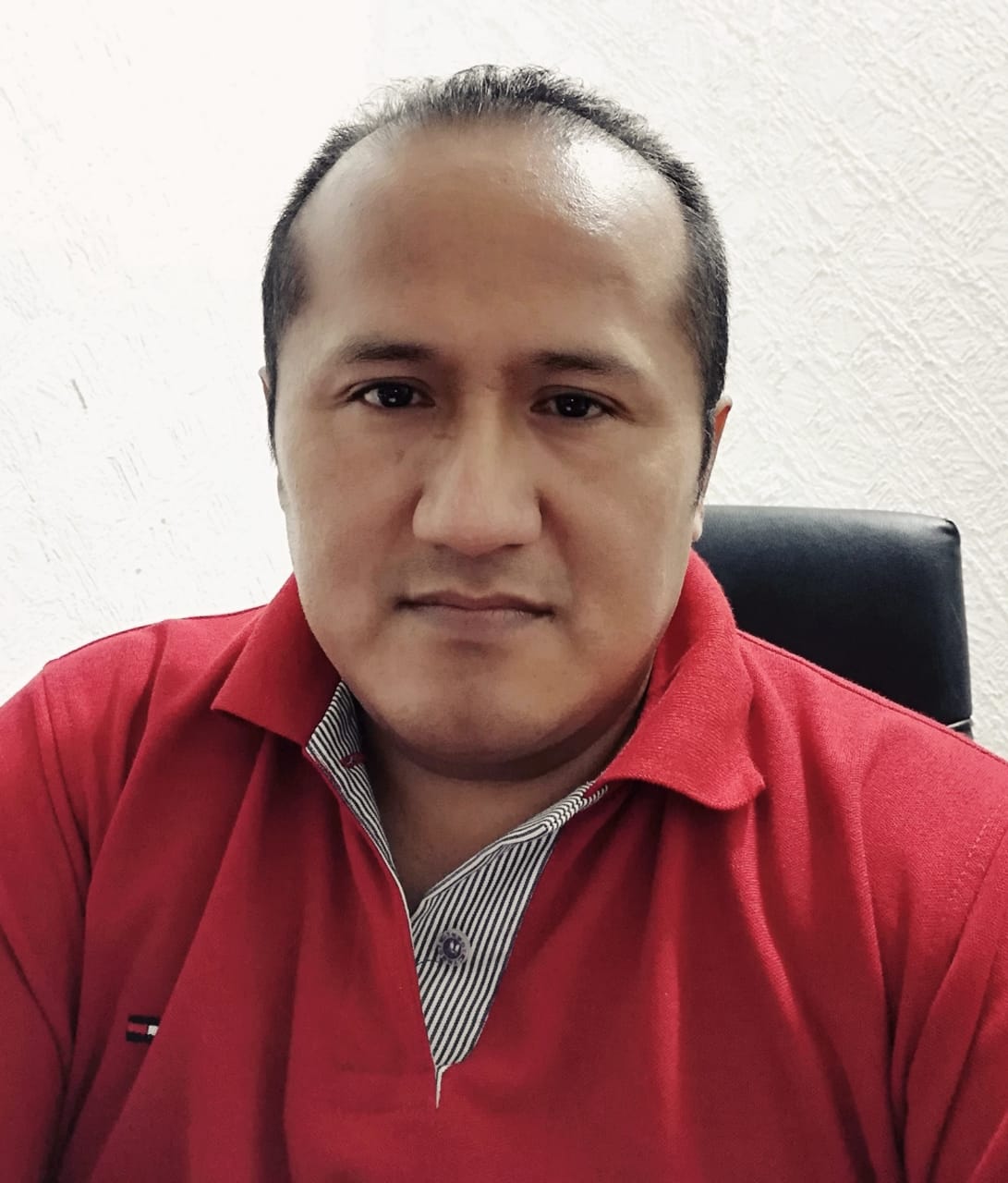